A day in the life of a Crime Analyst
Microsoft 365 Copilot and Copilot Studio
Extend
~5 hours per week
Areas of investment: Investigation efficiency
Analysis techniques
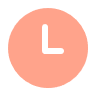 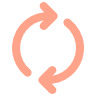 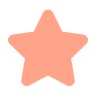 Benefits
7:00 am
8:00 am
10:00 am
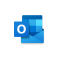 Bonnie
is a crime analyst who provides insights to improve public safety, reduce crime and improve resource allocation.
.
Copilot in Outlook
Analyze and review the latest crime reports and prepare data for analysis and distribution.
Conduct thorough data analysis to detect patterns in structured records.
Connect to evidence in multiple sources for comprehensive analysis through seamless integration with external data sources, enhancing cross-platform analysis capabilities.
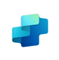 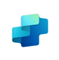 Copilot Agent3
+ Connection to SharePoint
Copilot Agent3
+ Connection to SharePoint
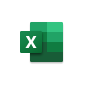 Prompt: Which phone called subscriber the most often between date and time and date and time add total duration of calls in seconds.  Add a distribution graph that includes date and time of start of call and duration in minutes and seconds.
Prompt: Analyze crime data from the last 24 hours and provide insights into areas of increased crime compared to the previous 24 hours and the same date last year.
Prompt: Summarize the crime reports from the last 24 hours provide as a table including date, time, location, reporting officer, beat, etc.
Copilot in Excel
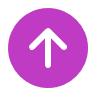 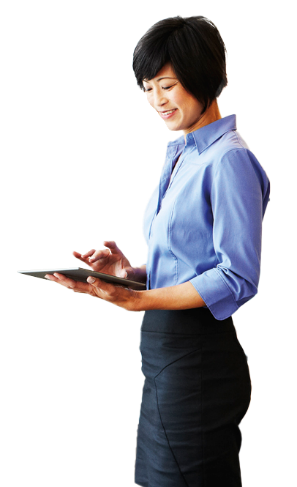 6:00 pm
11:00 pm
2:00 pm
Review analysis and create briefing for all stakeholders.
Summarize daily activities and on-going activities to provide to the incoming shift.
Create emails for various stakeholders with information relevant to their tasks and duties.
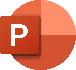 Copilot in PowerPoint
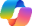 Copilot Chat2
Prompt: Use Copilot draft function in Outlook.  Add key points and drop-in additional information to be include in the draft email.
Prompt: Create a presentation from /intelligence briefing and crime report summary.
Prompt: Summarize key activities, crimes, intelligence from the last 12 hours. List open tasks including requests for additional patrols.